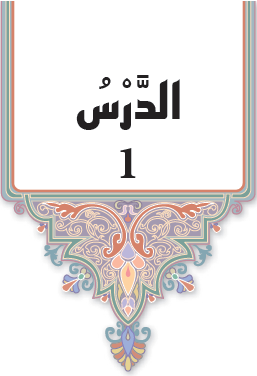 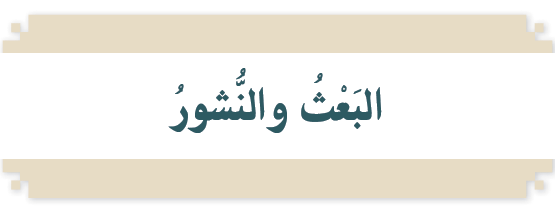 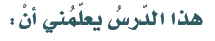 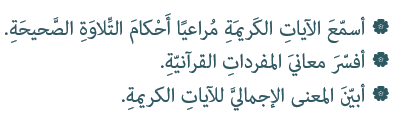 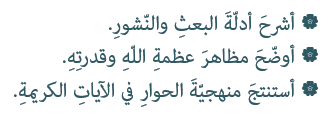 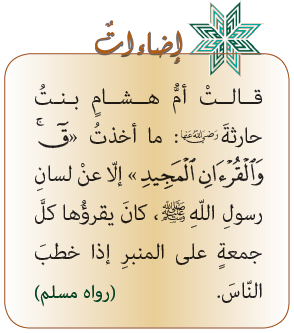 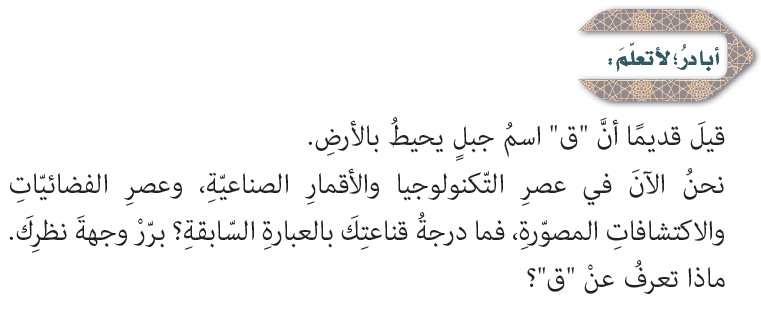 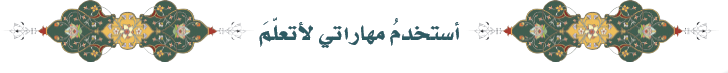 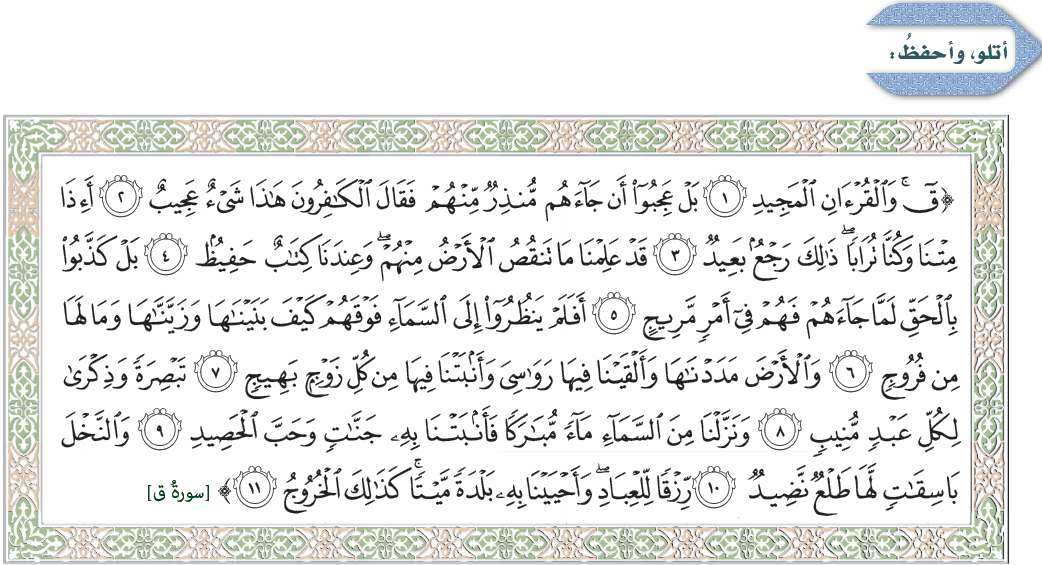 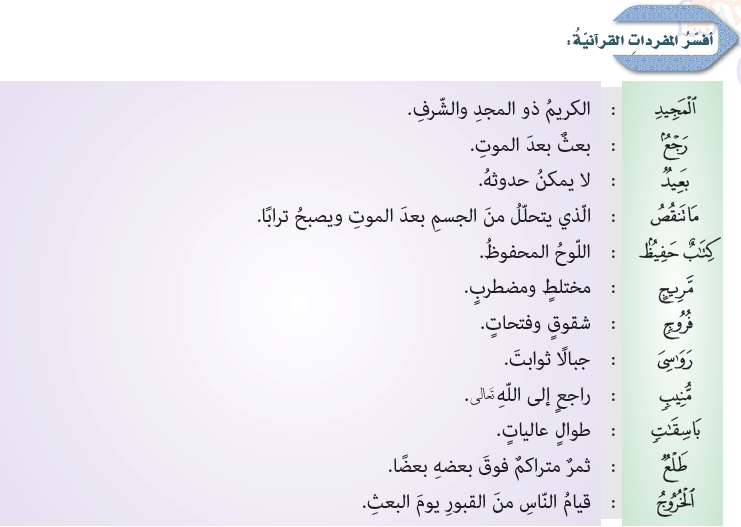 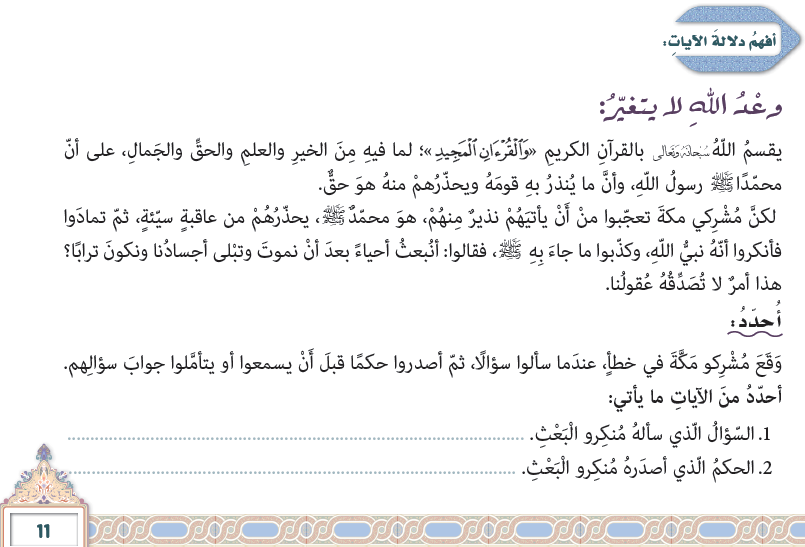 أءذا متنا وكنا تراباً(هل نرجع بعد الموت؟)
ذلك رجع بعيد (يعني مستحيل)
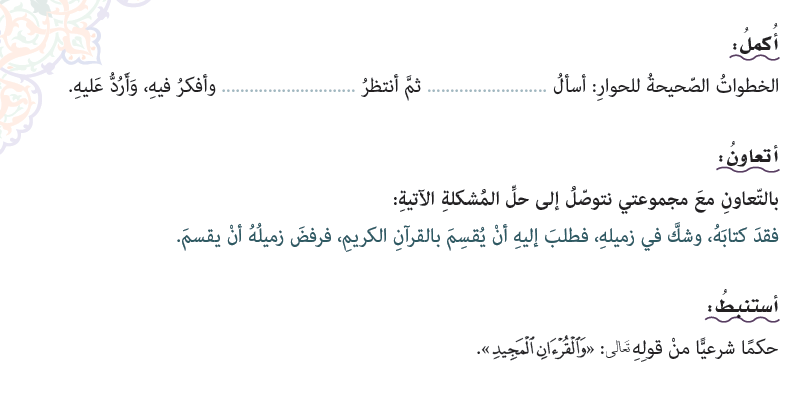 الجواب
بوضوح
إن أصر زميله يحلف ليبرئ نفسه
جواز القسم لأن الله أقسم بالقرآن المجيد
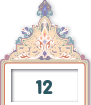 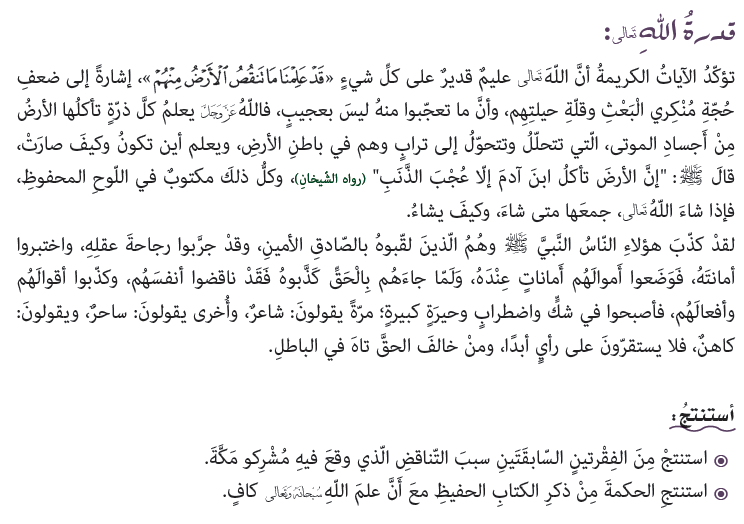 لاختلاف أوصافهم في الرسول
ليكون حجة ودليلاً على الناس
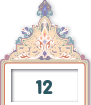 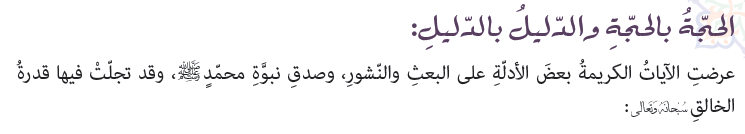 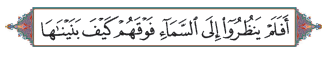 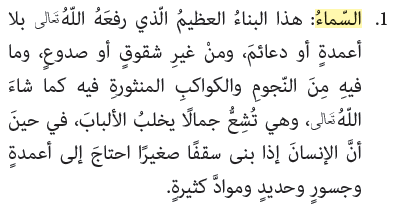 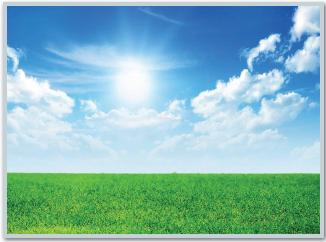 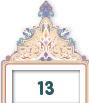 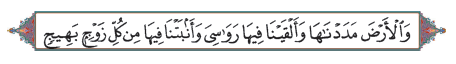 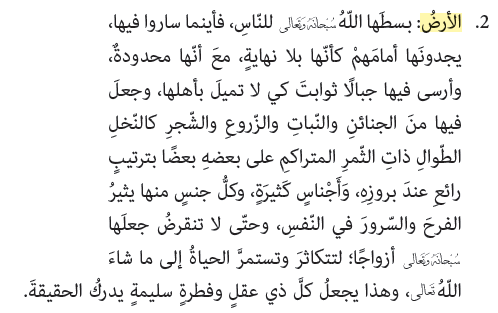 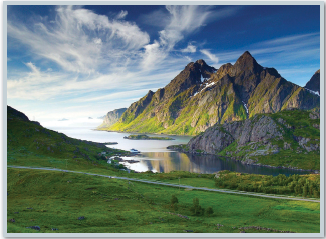 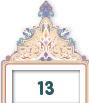 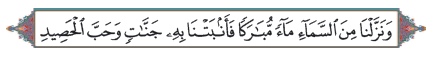 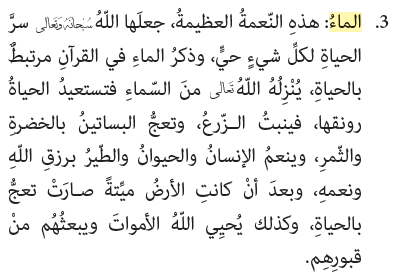 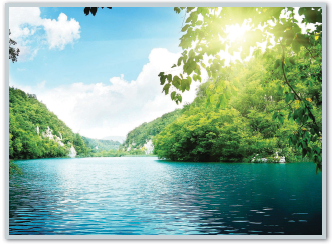 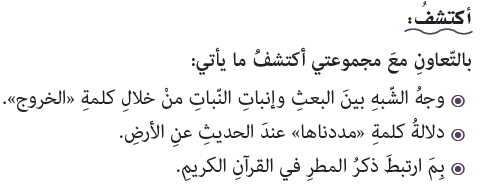 كلاهما يحيى بعد أن يكون ميتاً
الإتساع والثبات
بالحياة
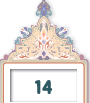 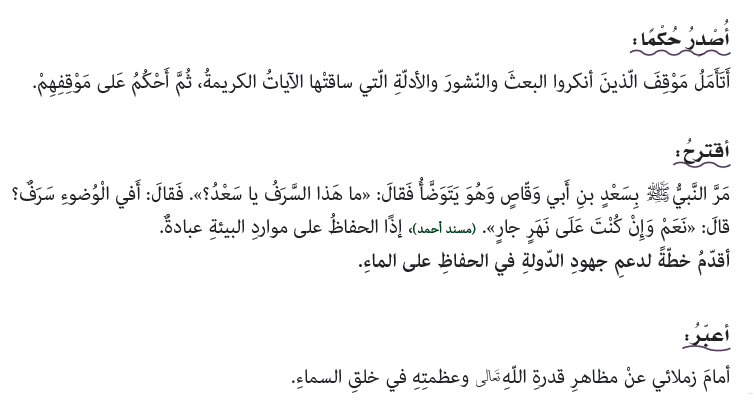 موقفهم عناداً واستكباراً وبكل تأكيد موقف خاطئ
بعدم الإسراف ووضع غرامات على كثرة الهدر
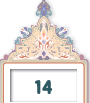 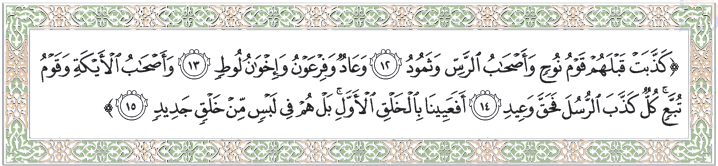 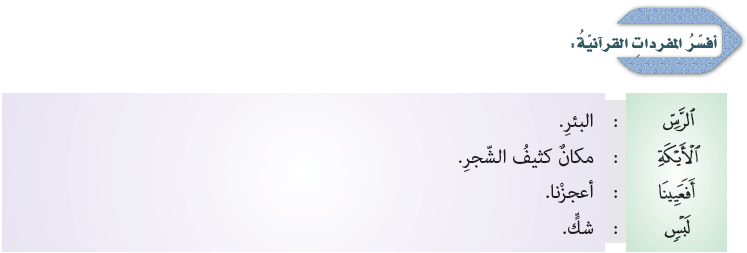 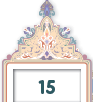 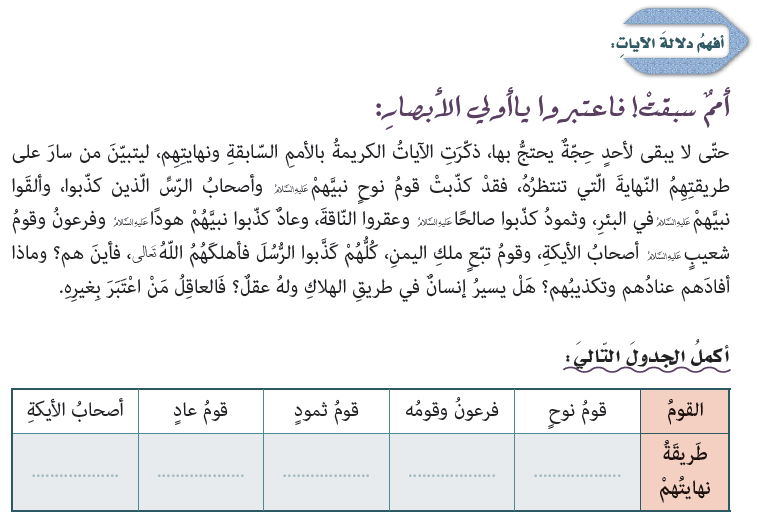 الريح
الغرق
الغرق
الصيحة
الرجفة
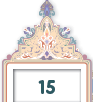 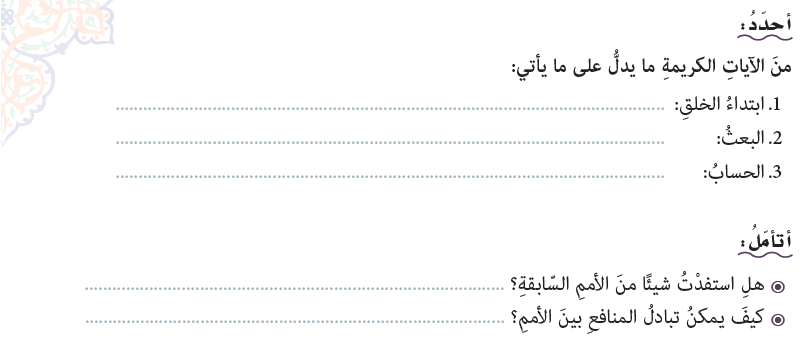 أَفَعَيِينَا بِالْخَلْقِ الْأَوَّلِ
بَلْ هُمْ فِي لَبْسٍ مِّنْ خَلْقٍ جَدِيدٍ
كُلٌّ كَذَّبَ الرُّسُلَ فَحَقَّ وَعِيدِ
نعم
بأخذ الأشياء الجيدة وترك ما سواها
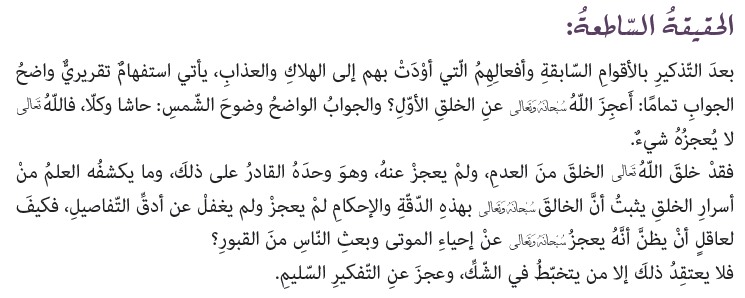 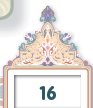 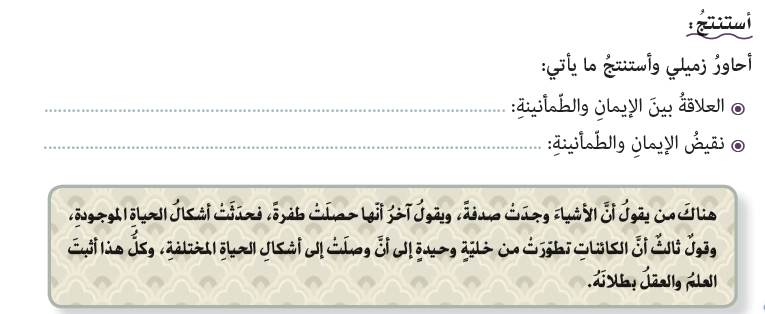 أن الإنسان إذا لم يطمئن لا يؤمن
الشك والاضطراب
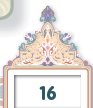 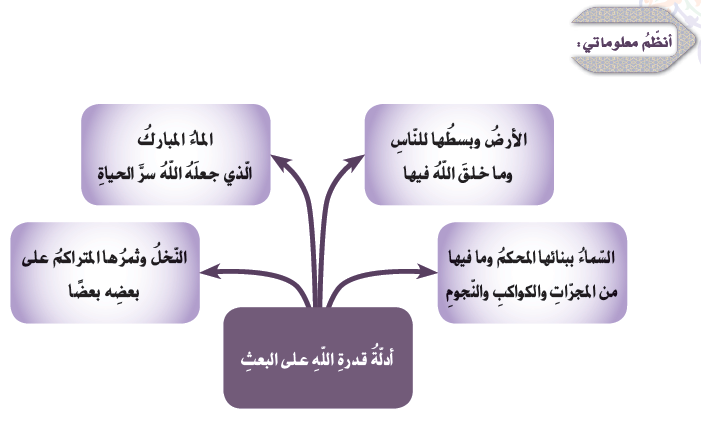 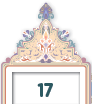 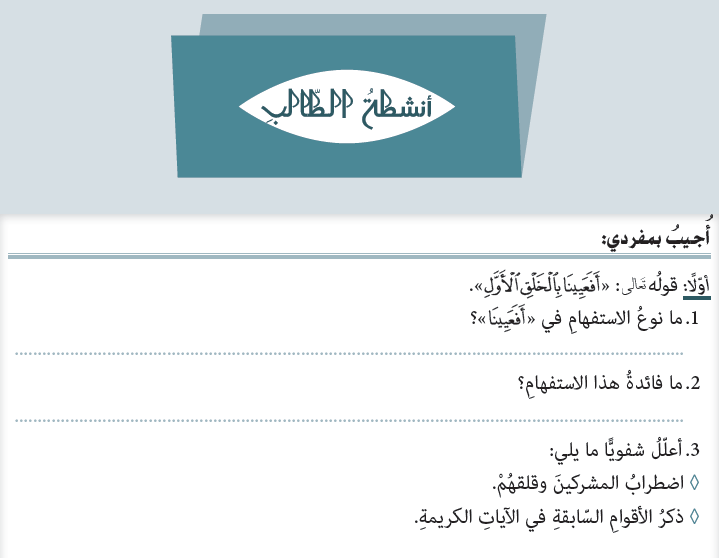 استفهام استنكاري
التعجب والتوبيخ والعتب
لإثبات صحة كلامهم
للعبرة والعظة
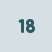 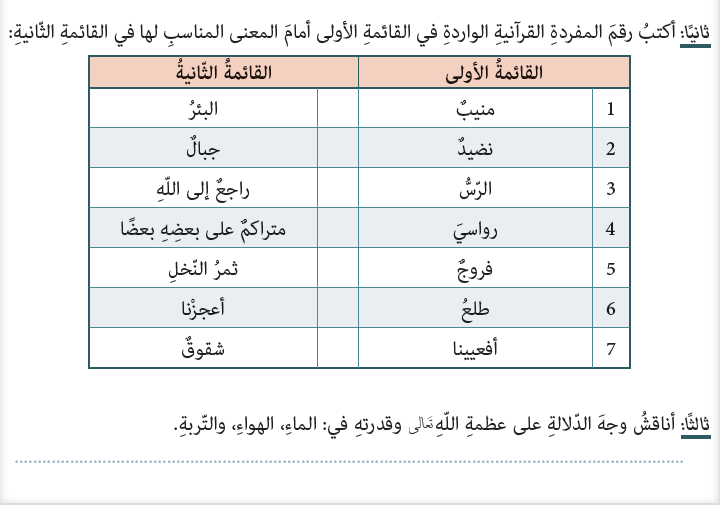 3
4
1
2
6
7
5
أن الأرض تكون ميتة (صحراء) فيحمل الهواء الغيوم فينزل المطر 
فتحيا مرة أخرى كذلك ستكون الحياة يوم القيامة
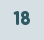 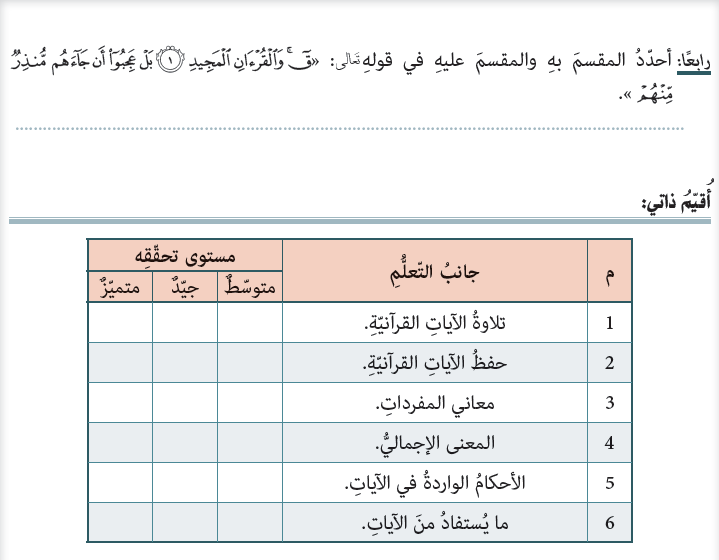 من المرسلين المقسم عليه (أن محمداً
المقسم به (القرآن المجيد)
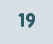 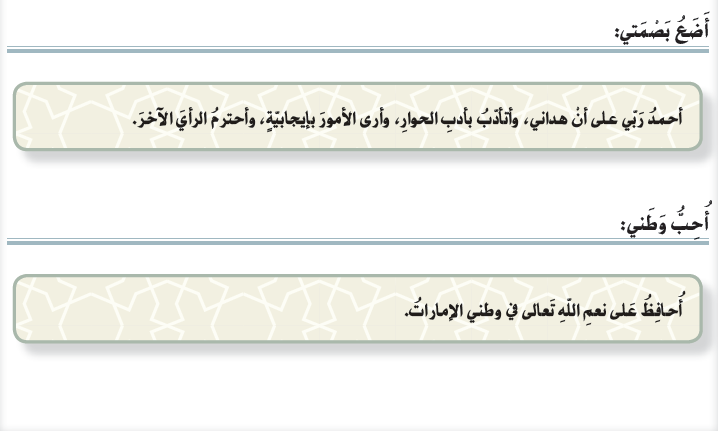 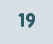